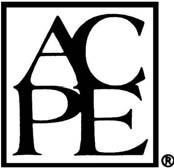 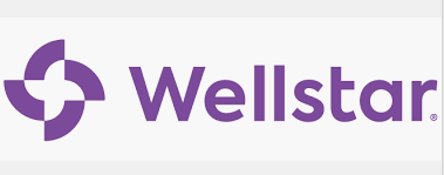 The WellStar Health System is Accredited by the Accreditation Council for Pharmacy Education as a Provider of Continuing Pharmacy Education.
There is no fee for this program
This program has been approved for 1 contact hour (0.1 CEU)
This program is an Application-Based CPE Activity
IDSA Peritonitis Update
Hope Elrod, PharmDPGY1 Pharmacy ResidentWellstar Kennestone
UAN: 0483-0000-25-005-L01-P/T
Target Audience:  This activity is intended for pharmacists and technicians
Date: April 3, 2025   Time:   645a-745a and 2p-3p      Location:  Wellstar KH and via MS Teams
Learning Objectives:  At the conclusion of this activity, participants will be able to:
Technician Objectives:
Describe the importance of intraperitoneal (IP) administration for antibiotics in PD-associated peritonitis.
Prepare intraperitoneal antibiotic doses accurately based on pharmacist-provided instructions and patient-specific factors.
List the steps in maintaining pharmacists in maintaining inventory and ensuring the availability of antibiotics and antifungal agents commonly used in PD peritonitis.
Pharmacist Objectives:
Describe the key updates in the 2022 ISPD guidelines for the prevention, diagnosis, and management of PD-associated peritonitis.
Identify the recommended empiric antibiotic regimens for PD-associated peritonitis and discuss how to tailor therapy based on culture results and local antibiograms.
Explain the updated definitions and classifications of peritonitis, including relapsing and refractory peritonitis.
Discuss strategies to reduce the risk of peritonitis, including prophylactic measures such as exit-site care and antifungal prophylaxis.
Evaluate the indications and timing for PD catheter removal in cases of refractory or fungal peritonitis
Visit https://wellstar.learningexpressce.com/ to login or sign-up
Participants who attend the entire activity, complete and pass the post-test (>70%) and complete the activity evaluation will receive CE credit.
Credit will be uploaded electronically and be available in CPE Monitor after completion of required elements.